Figure 1 Connecticut prescription monitoring program informational materials (source: http://www.ct.gov/dcp).
Pain Med, Volume 13, Issue 10, October 2012, Pages 1314–1323, https://doi.org/10.1111/j.1526-4637.2012.01452.x
The content of this slide may be subject to copyright: please see the slide notes for details.
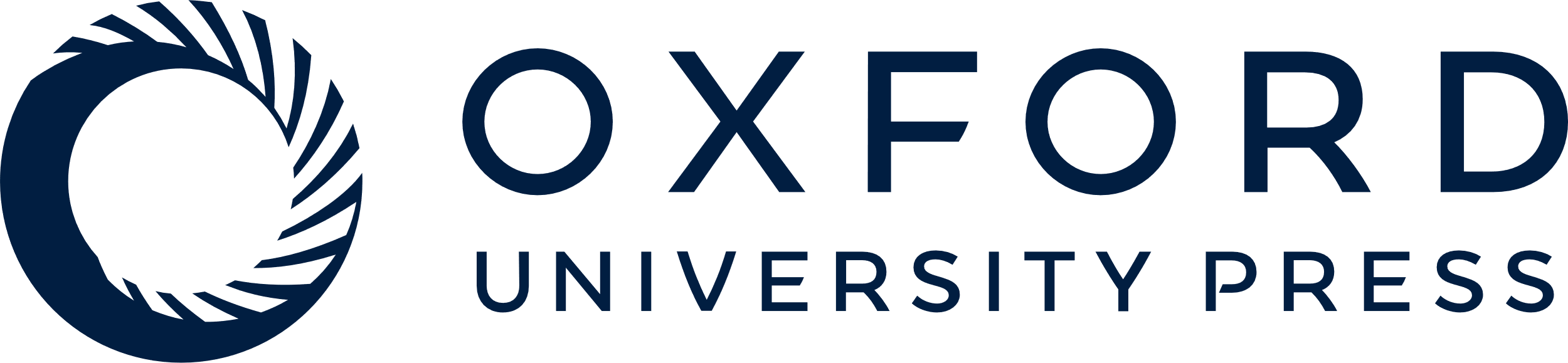 [Speaker Notes: Figure 1 Connecticut prescription monitoring program informational materials (source: http://www.ct.gov/dcp).


Unless provided in the caption above, the following copyright applies to the content of this slide: Wiley Periodicals, Inc.]